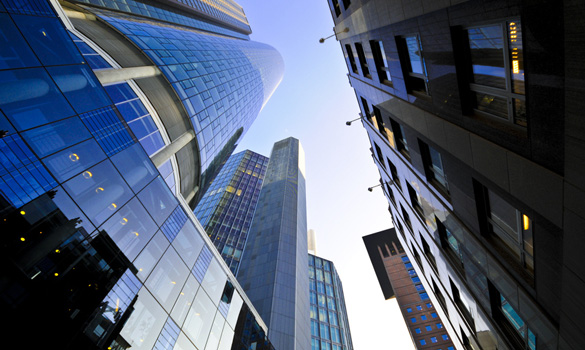 Futures
Topic 10
I.  Futures Markets
1
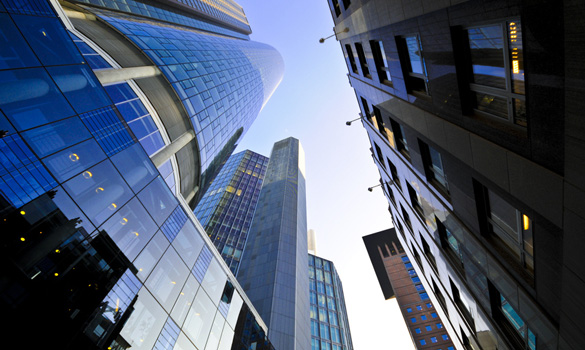 A.  Forward vs. Futures Markets
1.  Forward contracting involves a contract initiated at one time and performance in accordance with the terms of the contract occurring at a subsequent time. 
Example:  A highly prized St. Bernard has just given birth to a litter of pups.  A buyer agrees to buy one pup for $400.  The exchange cannot take place for 6 weeks.  The buyer and seller agree to exchange (sell) the pup in 6 weeks for $400.  This is a forward contract; both parties are obligated to go through with the deal.
2
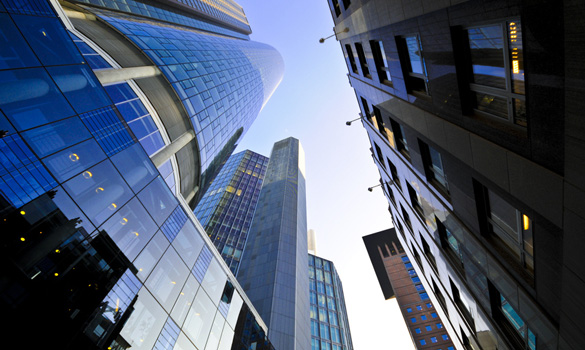 A.  Forward vs. Futures Markets (continued)
2.  Differences b/w Forward and Futures
        Markets
	a.  The Organized Exchange
	b.  Contract Terms--standardized item
	c.  The Clearinghouse--takes no active position in the market, but interposes itself between all parties to every transaction.  The number of contracts bought must always equal the number of contracts sold.
3
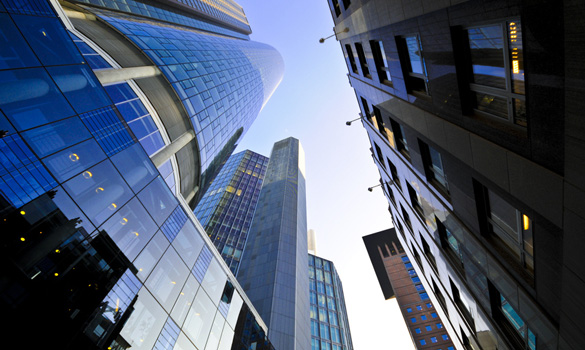 A.  Forward vs. Futures Markets (continued)
d.  The Requirement for Daily Resettlement

	Assume that the contract closes on May 2 at 168¢/bushel.  This means that A has sustained a loss of 3¢.  Since there are 5000 bu. in the contract this represents a loss of $150.  This amount is deducted from the margin deposited with the broker.
4
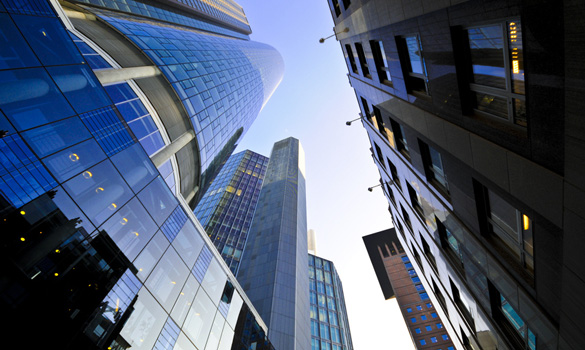 A.  Forward vs. Futures Markets (continued)
Assume initial margin was $1400 and maintenance margin is $1100.  A has already sustained a loss of $150 so the value of the margin account is $1250.  If the price drops by 4¢ the following day another $200 loss is registered.  The value of the margin account is down to $1050, below the maintenance margin.  This means A will be required to bring the margin account back to $1400.
5
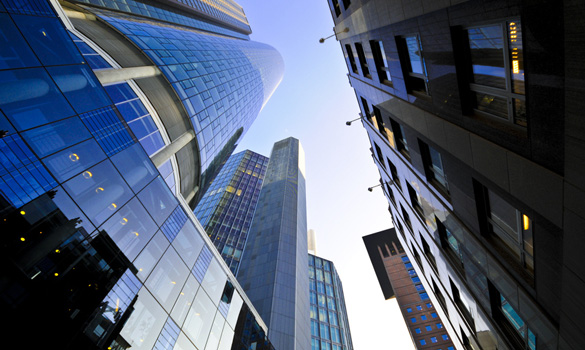 Table 1
Futures Market Obligations.  The oat contract is traded by the CBT.  Each contract is for 5000 bushels, and prices quoted in cents per bushel.
6
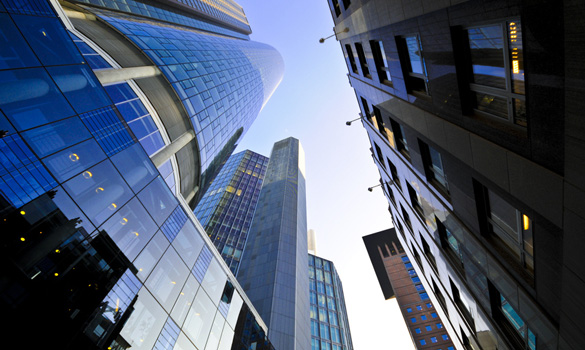 Table 1 (continued)
AMay 1:Buys 1 Sept. contract for oats at 171 cents/bushel
		ABuys 1 Sept. contract foroats at 171 cents/bushel
		BSells 1 Sept. contract for oats at 171 cents/bushel
BSells 1 Sept. contract for oats at 171 cents/bushel
	ClearinghouseAgrees to deliver to A, a Sept. 1 contract for oats at 171 cents/bushel
	ClearinghouseAgrees to receive from B a 1 Sept. contract for oats at 171 cents/bushel
7
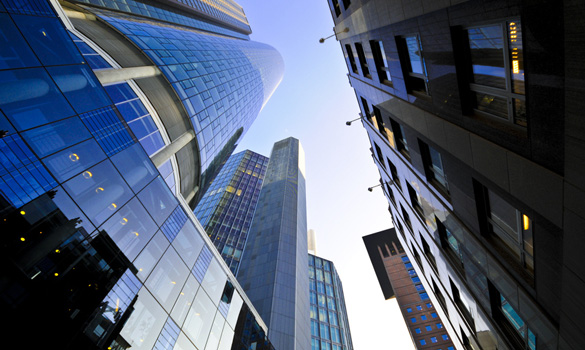 Table 1 (continued)
3.  A Reversing Trade--brings a trader’s net position in some futures contract back to zero.  Without a reversing trade the investor will be required to either deliver the product at the contract price (if the contract was sold) or purchase the product (if the contract was purchased).
8
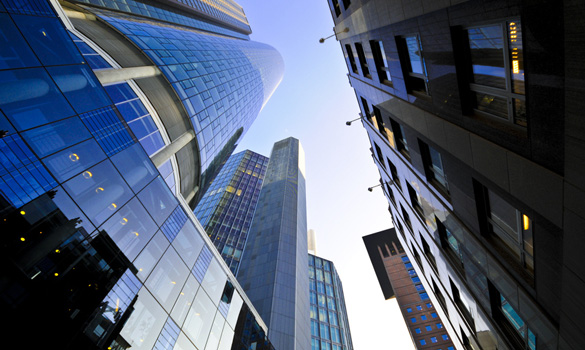 B.  Purposes of Futures Markets
Meets the needs of three groups of futures market users:
1.  Those who wish to discover information about future prices of commodities (suppliers)
2.  Those who wish to speculate (speculators)
3.  Those who wish to transfer risk to some other party (hedgers)
9
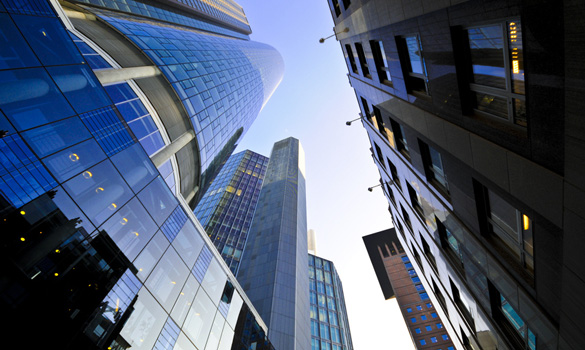 C.  Taxation of Futures Contracts
All paper gains and losses on futures positions must be treated as though they were realized at the end of the tax year.  The IRS must get its due on an annual basis.
10
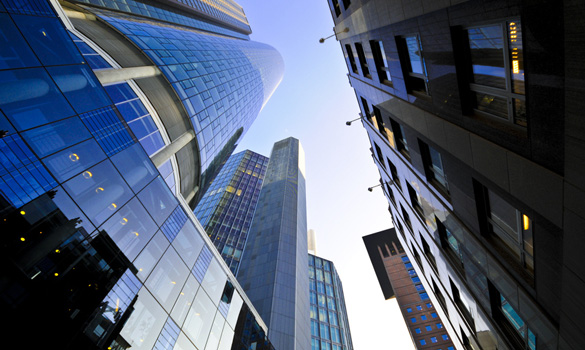 Futures
Topic 10
II.  Futures Markets Terms
11
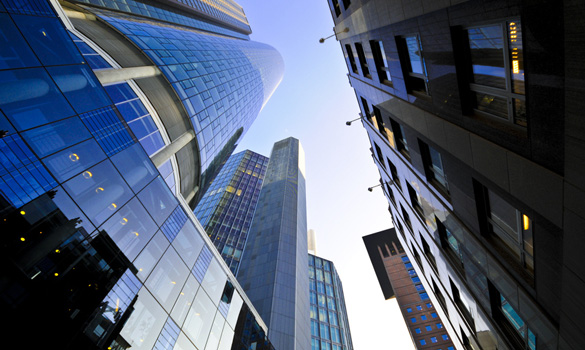 A.  Reading Futures Prices (Contracts)
1.  The Product
2.  The Exchange
3.  Size of the Contract
4.  Method of Valuing Contract
5.  The delivery month
12
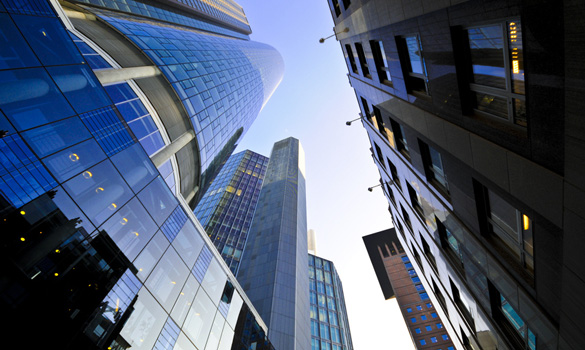 A.  Reading Futures Prices (Prices)
1.  Opening
2.  High
3.  Low
4.  Settlement
Price at which the contracts are settled at the close of trading for the day  
Typically the last trading price for the day
13
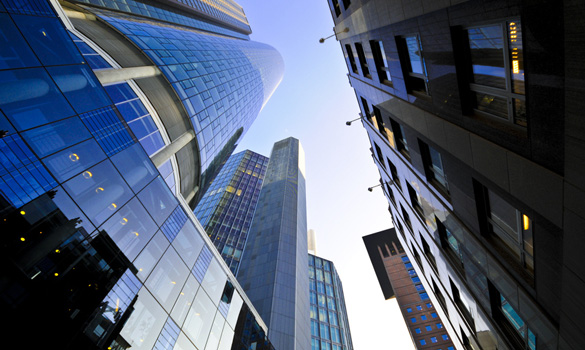 B.  The Basis
...is the current cash price of a particular commodity minus the price of a futures contract for the same commodity.
BASIS = CURRENT CASH PRICE - FP
14
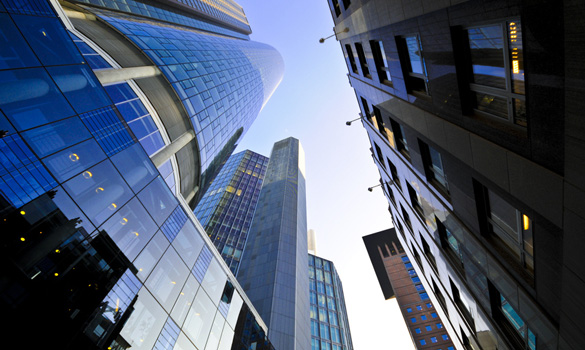 B.  The Basis (continued)
Example:  Gold Prices and the Basis:		                12/16/10 Spot Price
							   BasisCash		$1386.00JAN ‘11	  1388.40		 -$2.40APR ‘11	  1391.00		 -$5.00JUN ‘11	  1393.20		 -$7.20OCT ’11       	  1397.60	         -$11.60DEC ‘11	  1400.10	         -$14.10FEB ‘12	  1402.80	         -$16.80
15
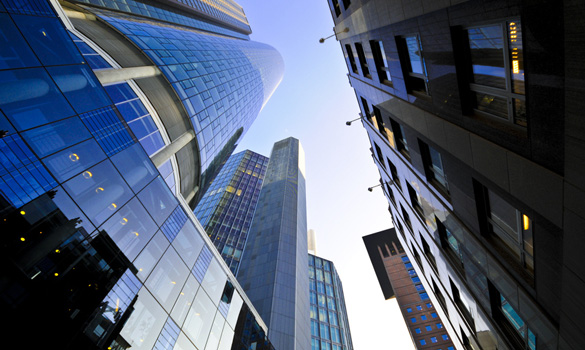 Prices
Cash
Basis
Futures
Time
Present
Maturity
B.  The Basis (continued)
16
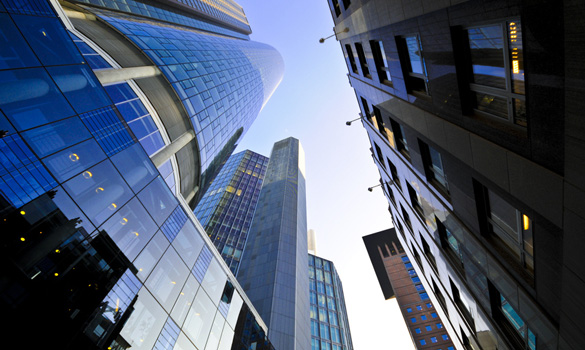 B.  The Basis (continued)
1.  Relation between Cash & Futures
2.  Spreads
The difference between two futures prices (same type of contract) at two different points in time
17
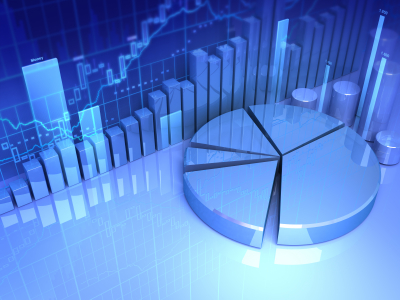 Futures
Topic 10
III.  Trading Commodities
18
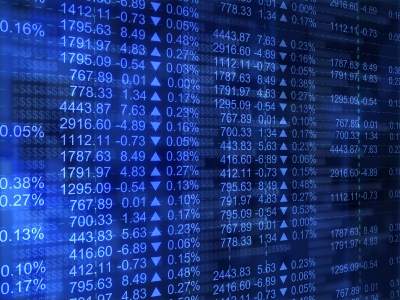 A.  Margin
Sometimes called the deposit, the margin represents security to cover any loss in the market value of the contract that may result from adverse price changes.  This is the cost of trading in the futures market.
19
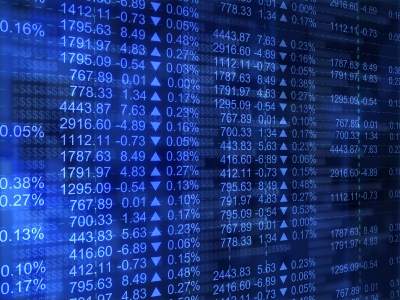 Initial Margins and Maintenance Margins
Contract     Exchange    Symbol    Initial Margin  Maintenance Margin

  Cocoa            ICE              CC             $1890                       $1350
  Coffee            ICE              KC             $6300                       $4500 
  Corn              CBOT           C               $2025                       $1500
  Crude Oil       NYMEX        CL             $5063                       $3750
  Feeder Cattle CME            FC             $1688                       $1250
  Gold               COMEX       GC              $6075                       $4500
 Orange Juice  ICE              OJ             $1960                       $1400
 Pork Bellies    CME            PB             $2025                       $1500
 Silver              COMEX       SI               $10463                     $7750
 Soybeans       CBOT          S                $4388                       $3250
 Unlead/Gas    NYMEX       HU             $5400                        $4000
 Wheat             CBOT          W               $3375                       $2500
ICE is the Intercontinental Exchange
CBOT is the Chicago Board of Trade
NYMEX  is the New York Mercantile Exchange
CME is the Chicago Mercantile Exchange
COMEX is part of the NYMEX that deals with precious metals
20
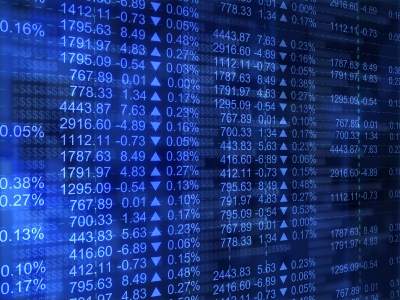 Commodity Quotes
Contract     Exchange    Symbol    Quoted In and Size of Contract:

  Cocoa            ICE              CC        $/metric ton       (10 metric tons)
  Coffee            ICE              KC         Cents/lb.           (37,500 pounds) 
  Corn              CBOT           C          Cents/ bushel    (5000 BU)
  Crude Oil       NYMEX        CL        $/per barrel       (1,000 U.S. barrels) 
  Feeder Cattle CME            FC         Cents/lb.           (40,000 lbs.)
  Gold               COMEX       GC         $/per ounce      (100 ounces)
 Orange Juice  ICE              OJ          Cents/lb.          (15,000 lbs.)
 Pork Bellies    CME            PB  
 Silver              COMEX       SI            $/ounce            (5,000 ounces)
 Soybeans       CBOT          S             Cents/bushel   (5,000 bushels)
 Unlead/Gas    NYMEX       HU           $/gallon            (42,000 gallons)
 Wheat             CBOT          W            Cents/bushel   (5,000 bushels)
21
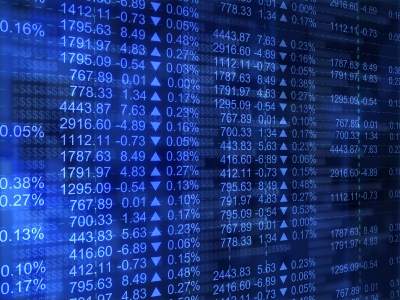 B.  Speculating
Assume a speculator buys a JUNE contract at $1393.20 by depositing the required margin of $7,500.
One gold contract = 100 troy ounces, it has a market value of $139,320.
Hence margin is:  $7,500/$139,320
					= 5.38%
22
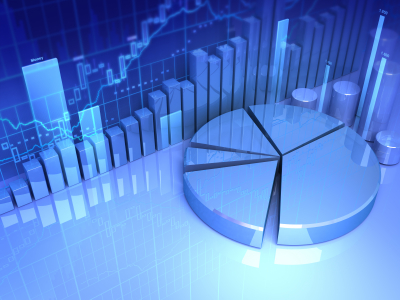 B.  Speculating (continued)
1.  If Gold contract goes up to $1400/ounce by May, then:
Profit = $1400 - $1393.20 = $6.80*100
Return = $680/$7500 = 9.1%
2.  If Gold contract goes down to 			$1386.40/ounce by May, then:
Profit = $1386.40 - $1393.20 = - 6.80*100  - 680/7500 = -9.1%
23
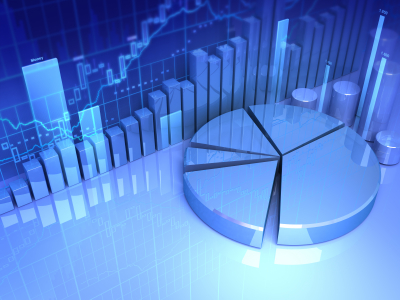 B.  Speculating (continued)
3.  Assume the speculator shorts by selling the JUNE contract.  If price decreases then:
Receives: ($1393.20 - $1386.40) = $6.80*100
Profit: $680
Return: $680/$7500 = 9.1%
24
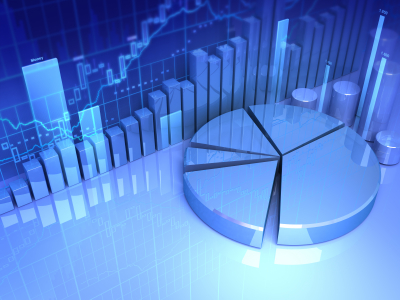 C.  Spreading
Combining two or more different contracts into one investment position that offers the potential for generating a modest profit
25
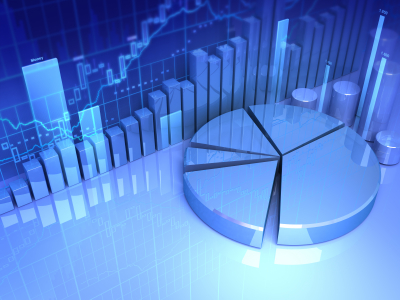 C.  Spreading (continued)
Ex:  Buy (long) 1 Corn contract at 640
Sell (short) 1 Corn contract at 645
Close out by:
1.  Selling the long contract at 648
2.  Buy a short contract at 648
Profit:
Long:  648-640 =   8¢
Short:  645-648 = -3¢
Profit: = 10¢ -3¢ = 5¢
5¢ * 5000 bu. = $250 Net
26
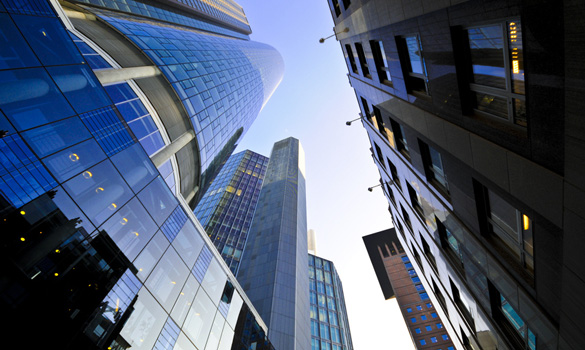 D.  Hedging
...is an attempt to protect a position in a commodity
Example:  Suppose a manufacturer uses platinum as a basic raw material in the production of catalytic converters.
Assume:  Platinum sells for $1600/ounce today.  By years end the price is expected to increase substantially.
27
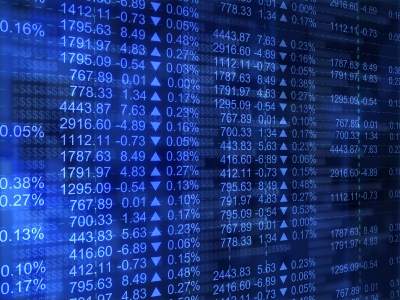 Hedging Example (continued)
1.  Producer buys Platinum futures at $1620. Assume spot price increases in 8 months to $1710/ounce.  And the price of the contract has increased to $1740/ounce.  One contract represents 50 ounces.
2.  Profit:
a.  In the contract:
$1740 - $1620 = $120*50 = $6000
b.  In the spot market:
$1710 - $1600 = $110*50 =($5500)
NET GAIN = $500
28
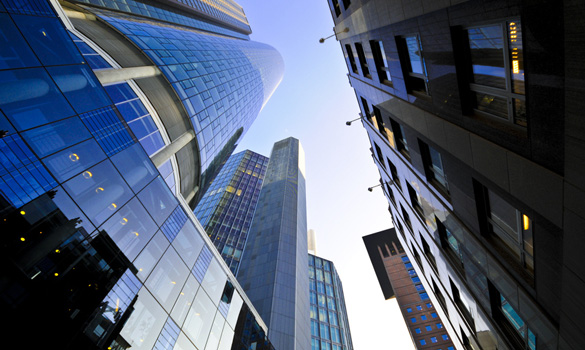 Hedging Example (continued)
The producer would have experienced a $5500 additional cost if he did not buy futures contracts. The net result of this hedge is that the producer has eliminated the potential loss in profits by buying the futures contract: In essence the producer has actually netted $500.
29
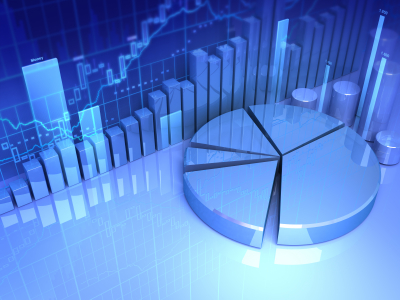 Futures
Topic 10
IV.  Financial Futures
30
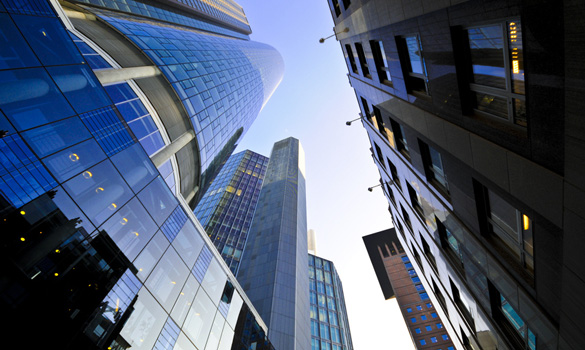 A.  Assets
1.  Foreign currencies
2.  Interest Rates
3.  Stocks Indexes
4.  Some single stocks
5.  Narrow-based Indexes
6.  Exchange Traded Funds
31
[Speaker Notes: The underlying assets for financial futures are foreign currency, stock indexes, and interest rates. There are also specialized futures, recently introduced, for single stocks, narrow-based indexes, and exchange traded funds. Generally, financial futures expire every quarter in March, June, September, and December, part of the reason for the so-called triple witching day that occurs on the 3rd Friday of these months, when options, index options, and futures contracts all expire, leading to increased buying and selling, and, thus, increased volatility on that day. Previously, these securities expired in the same hour—that is why it was called the triple witching hour—but the rules were changed so that expirations occurred throughout the day to lessen volatility.]
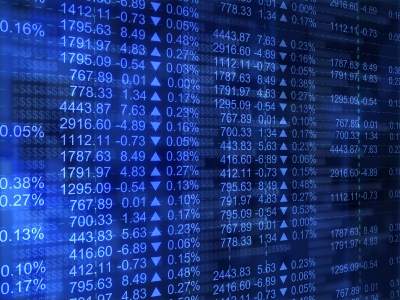 B.  Markets
1.  Foreign Currencies
a.  British Pound (GBD)
b.  Swiss Franc (CHF)
c.  Canadian Dollar (CAD)
d.  Japanese Yen (JPY)
g.  Australian dollar (AUD)
h.  Euro (EUR)
32
[Speaker Notes: A foreign exchange market exists because people, businesses, countries, and other organizations want or need currency of a particular country in order to buy products or services from that country or to receive aid or investment from foreigners. For instance, the European economy is now largely based on the Euro, so if an American travels to Europe, he will need Euros to pay for goods and services there. Thus, he will need to convert the U.S. dollars that he received at home to Euros to spend in Europe.
Currencies are designated by 3-letter symbols. Symbols for the most commonly traded currencies (also known as the major currencies):]
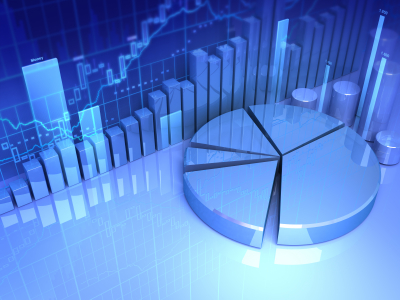 B.  Markets (continued)
2.  Interest Rates
a.  90-day T-bills
b.  1-Year T-bills
c.  90-day Bank CD’s
d.  90-day Eurodollar Deposits
e.  GNMA pass through Certificates
f.  US Treasury Notes
g.  US Treasury Bonds
h.  Municipal bonds
i.  Various 30-day interest rate contracts (Fed funds)
j.  Various foreign government bonds (i.e. bonds issued by the
         British, German, and Canadian governments).
33
[Speaker Notes: Interest rate futures were introduced by the Chicago Board of Trade in 1975. There are futures on short and long-term interest rates, but the largest trading volume is in 2-year Treasury notes. The price of debt securities, and therefore interest rate futures, is inversely proportional to the prevailing interest rate. When the interest rate goes up, the price of debt securities and interest rate futures goes down, and vice versa. The yield settlement is the equivalent yield of the futures final settlement price.
Some of the assets underlying interest rate futures include U.S. Treasuries, Eurodollars, LIBOR, Swap, and Euroyen futures.]
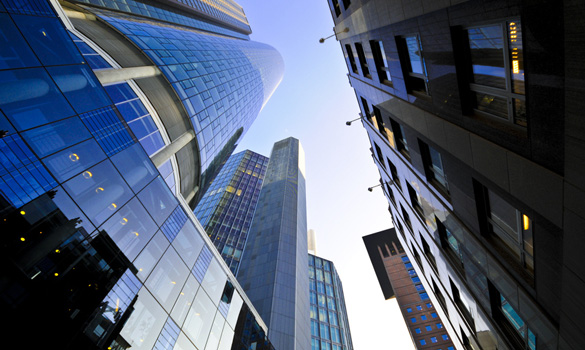 B.  Markets (continued)
3.  Stock Index Futures
a.  DJIA
b.  S & P Stock Index
c.  NYSE Composite Stock Index
d.  Value Line Composite
e.  Nasdaq 100 Index
f.  Russell 2000 Index
34
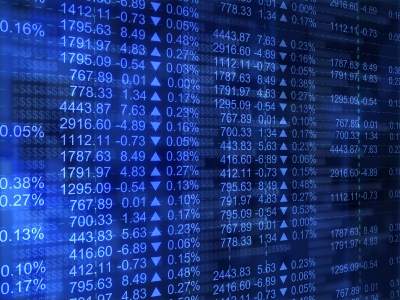 C.  Contract Specifications
1.  On currencies, contracts entitle holders to a claim on a certain amount of foreign currency.
35
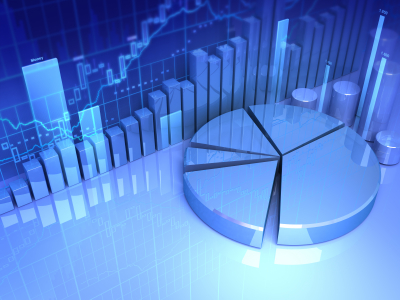 C.  Contract Specifications (continued)
Examples
Foreign Currencies:
25,000£ British
12,500,000 Japanese Yen
Financial Future:
$100,000 GNMA & T-Bonds
$1,000,000 T-Bills
Stock Futures:
CASH
36
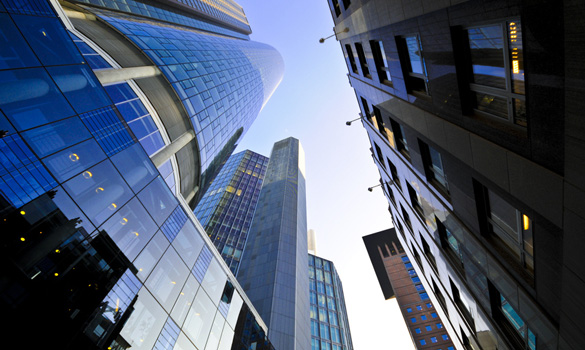 D.  Financial Futures Relationship with Interest Rates
1.  Long Position--involves the purchase of a futures contract and the expectation that interest rates will fall.  When the futures contract is purchased the underlying securities will increase in value when interest rates fall.  Therefore, the value of the futures contract will increase.
37
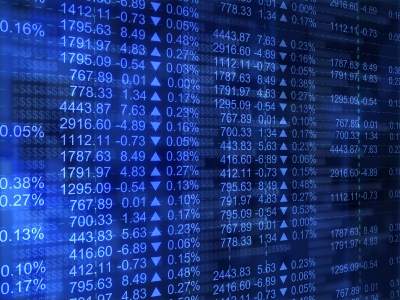 D.  Financial Futures Relationship with Interest Rates
1.  Long Position--involves the purchase of a futures contract and the expectation that interest rates will fall.  When the futures contract is purchased the underlying securities will increase in value when interest rates fall.  Therefore, the value of the futures contract will increase.
38
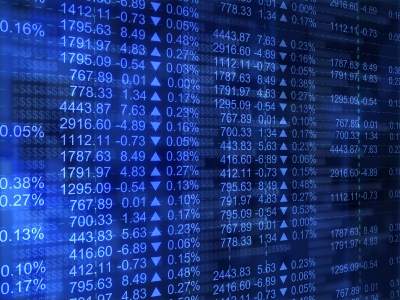 D.  Financial Futures Relationship with Interest Rates
Example:  December T-Bonds Futures price is 97-17.  This translates to a value of 97 17/32% or .9753125 or an underlying value of $97,531.25.
If interest rates go up then the value of the futures contract will decrease.
If interest rates go down then the value of the futures contract will increase.
39
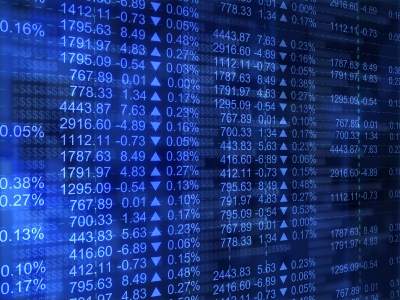 D.  Financial Futures Relationship with Interest Rates
2.  Short Position--involves the sale of a futures contract and the expectation that interest rates will increase.  When interest rates increase the underlying assets will decrease in value and the contract will also decrease in value.  This enables you to purchase a contract (reverse trade) at a lower price than you sold it for.
40
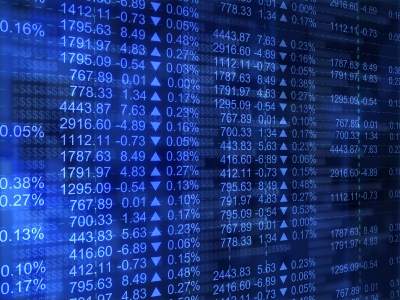 D.  Financial Futures Relationship with Interest Rates
Example: Assume you buy a December contract at 97-17 and interest rates increase, thus resulting in a lower contract price, say down to 90-00.
Loss = 7 17/32% * $100,000 = - $7,531.25If you sold the contract originally, (short) you would have experienced a gain if interest rates increased.
Assume the same situation, then the short  gain is: 
          7 17/32% * $100,000 = +$7,531.25
41
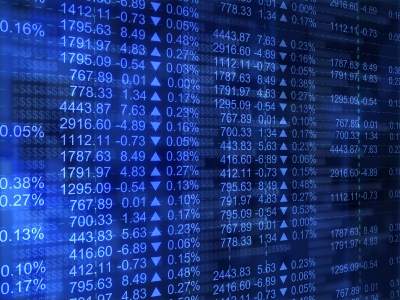 D.  Financial Futures Relationship with Interest Rates
Using Futures Contracts to Hedge Against Increasing Interest Rates
1.  Assume interest rates increase over a six month period of March 1 to August from 3% to 5% as measured by the prime rate.
2.  Assume a Developer takes out a construction loan of $50 million at prime + 2 points for six months.
42
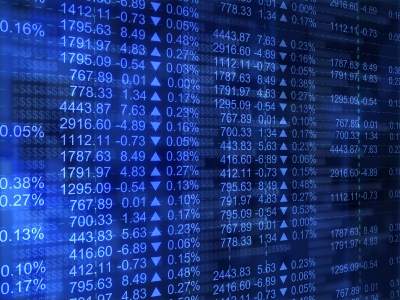 D.  Financial Futures Relationship with Interest Rates
1.  Long Position--involves the purchase of a futures contract and the expectation that interest rates will fall.  When the futures contract is purchased the underlying securities will increase in value when interest rates fall.  Therefore, the value of the futures contract will increase.
43
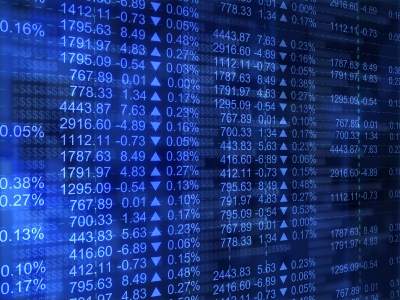 D.  Financial Futures Relationship with Interest Rates
Example:  December T-Bonds Futures price is 67-17.  This translates to a value of 67 17/32% or .6753125 or an underlying value of $67,531.25.
If interest rates go up then the value of the futures contract will decrease.
If interest rates go down then the value of the futures contract will increase.
44
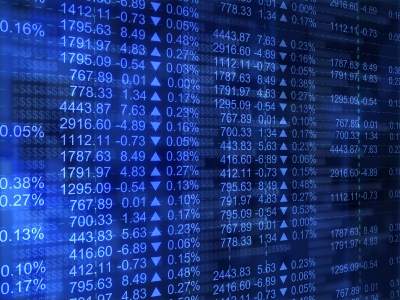 D.  Financial Futures Relationship with Interest Rates
2.  Short Position--involves the sale of a futures contract and the expectation that interest rates will increase.  When interest rates increase the underlying assets will decrease in value and the contract will also decrease in value.  This enables you to purchase a contract (reverse trade) at a lower price than you sold it for.
45
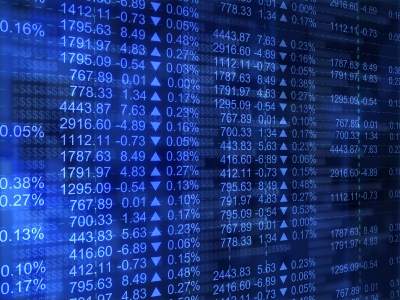 D.  Financial Futures Relationship with Interest Rates
Example: Assume you buy a December contract at 67-17 and interest rates increase, thus resulting in a lower contract price, say down to 60-00.
Loss = 7 17/32% * $100,000 = - $7,531.25If you sold the contract originally, (short) you would have experienced a gain if interest rates increased.
Assume the same situation, then the short  gain is: 
          7 17/32% * $100,000 = +$7,531.25
46
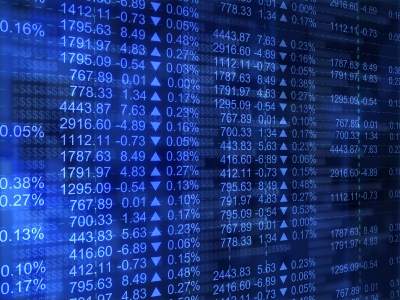 D.  Hedging with Futures Contracts
Using Futures Contracts to Hedge Against Increasing Interest Rates
1.  Assume interest rates increase over a six month period of March 1 to August from 11% to 13% as measured by the prime rate.
2.  Assume a Developer takes out a construction loan of $50 million at prime + 2 points for six months.
47
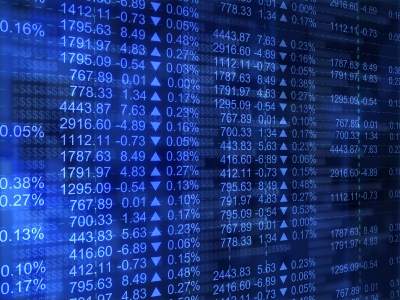 D.  Hedging with Futures Contracts
3.  To hedge the loan the Hedge Position is determined by:
$50,000,000/100,000 = 500 futures contracts= 1:1 Hedge
4.At a price of 67-17 for December contracts the total value would be:
$67,531.25/contract * 500 = $33,765,625
But the total cost to control these assets is margin/contract times 500.
$2000 * 500 = $1,000,000
48
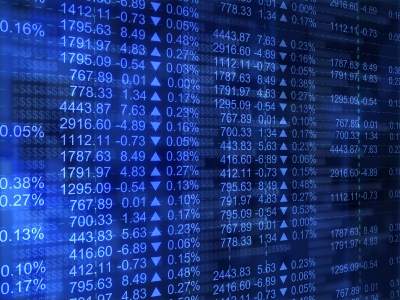 D.  Hedging with Futures Contracts
5.  Assume on August 31, a developer “reverses” or closes his position by buying back December futures contracts at 65-05.  The lower price is due to increased interest rates.
Profits:
(67-17) - (65-05) = 2-12 or 2 12/32%
.02375 * $100,000 = $2,375/contract
or $1,187,500 for 500 contracts
49
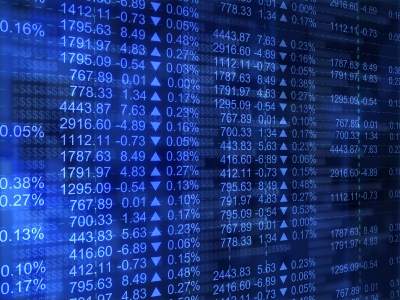 D.  Hedging with Futures Contracts
6.  A “Do-Nothing” strategy would have resulted in $370, 558 interest (additional) due to the rising rates.
7.  Therefore, the net hedge position would result in a total gain of $816,942
i.e. ($1,187,500 - $370,558)
50
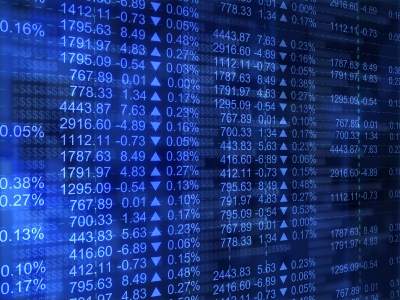 D.  Hedging with Futures Contracts
8.  Hence, in this case a perfect hedge could have been achieved at a hedge ratio of:
	1 to .312 that is:	[ 156/500 ]		rather than1 to 1:    $370,558/2,375 = 156
51
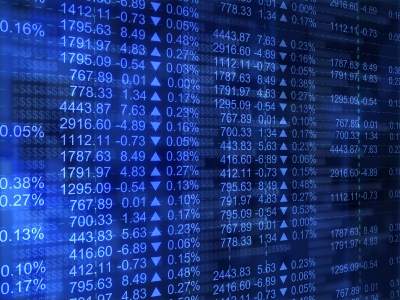 G.  Futures Options Relationship with Interest Rates
1.  Since the futures option (options on futures represents a call (right to buy a futures contract at a specific price) or a put (right to sell a futures contract at a specific price) then:
Call:  decreases in value when the interest rates increase because the underlying futures asset is decreasing in value.
Put:  increases in value when the interest rates increase because the underlying futures asset has decreased in value.
52
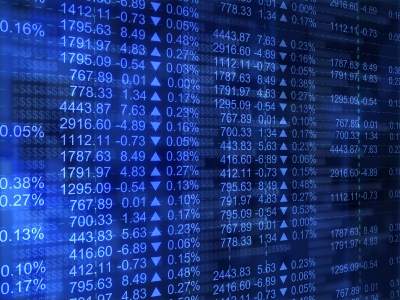 Futures Options Example
Calls		Strike		June		Sept		Dec
			66		2-31		2-36		2-32
			68		1-13		1-33		1-37
Puts
			66		0-24		0-63		1-31
			68		1-05		1-59		2-16
These are traded in 1/64’s
53
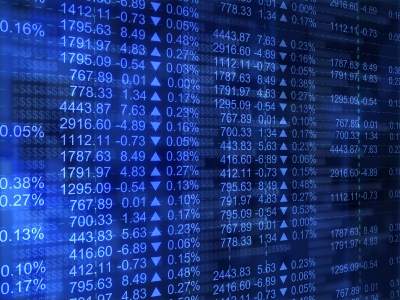 H.  Using Futures Options to Hedge
... Against Increasing Prime Rates
1.   Assume same increasing rates.
2.  Since the Developer seeks protection against rising interest rates he must buy PUT options.
3.  To establish a HEDGE Position similar to that of the futures example, the Developer buys put options with a strike price of 68 with a premium of 2-16 which is equal to:
2 16/64% * $100,000 = $2,250 per contract
54
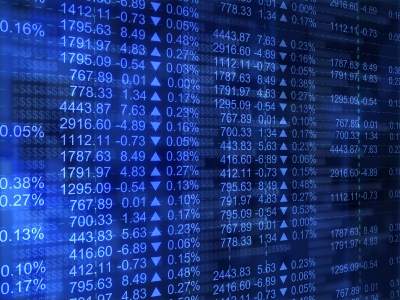 H.  Using Futures Options to Hedge (continued)
To establish a 1:1 Hedge, the developer buys 500 contracts.
This establishes a comparative base with the futures contracts.
4.  The Developer now closes out his position in the options market on August 31 (same as futures example by selling the PUT options he purchased back in March.  The price for the December puts is now 3-23
55
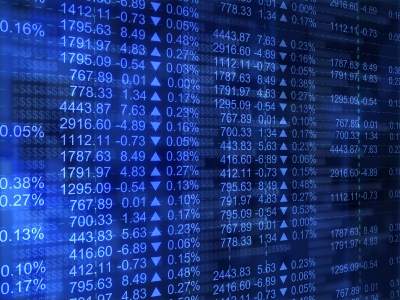 H.  Using Futures Options to Hedge (continued)
Therefore:
3 23/64% x $100,000 = $3,359.38
Gain:  $3,359.38 - $2,250.22 = $1,109.38 contract
Total Gain:  $1,109.38 * 500 = $554,690
5.  Net Hedge position would result in a gain of:   $554,690 - $370,558 = $184,132
6.  A perfect Hedge could have been achieved with a hedge ratio of:
Initial:  370,558/gain:  1,109.38 = 334
334/500 = 1 to .668
56
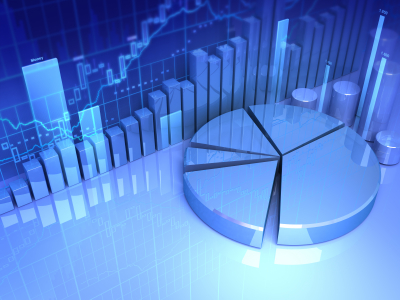 F. Single Stock Futures
Single stock futures (SSF) are futures for single stocks of mostly large companies, such as IBM, Intel, and Microsoft. As with all security futures, a margin of only 20% is required to take a position in an SSF, in contrast to the typical 50% of a stock purchase, and transaction costs may be less, especially for foreign stocks in countries with high transaction taxes and clearing charges.
An SSF contract calls for the delivery of 100 shares of the underlying stock on the expiration day; however, some SSF’s may stipulate a cash settlement. Minimum price changes are a penny per share, or $1 per contract, with no daily price change limitations.
57
[Speaker Notes: (SSFs) are contracts between two investors. The buyer promises to pay a specified price for 100 shares of a single stock at a predetermined point in the future. The seller promises to deliver the stock at the specified price on the specified future date.The Single Stock Future Contract Each SSF contract is standardized and includes the following basic specifications: Contract Size: 100 shares of the underlying stock 
Expiration Cycle: Four quarterly expiration months - March, June, September and December. Additionally, there are two serial months, which are the next two months that are not quarterly expirations. 
Tick Size: $.01 X 100 shares = $1.00 
Trading Hours: 8:15am to 3pm CST (on business days) 
Last Trading Day: Third Friday of the expiration month 
Margin Requirement: Generally 20% of the cash value of the stock. 
The terms of the contract call for delivery of the stock by the seller at some time specified in the future. However, most contracts are not held to expiration. The contracts are standardized, making them highly liquid. To get out of an open long (buying) position, the investor simply takes an offsetting short position (sells). Conversely, if an investor has sold (short) a contract and wishes to close it out, he or she buys (goes long) the offsetting contract..]
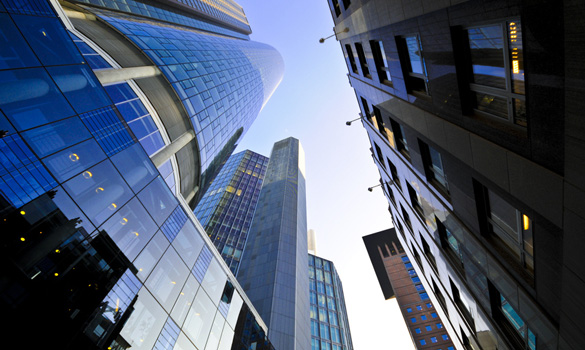 Example of Using SSF vs. Long Position and Buying on Margin
Initial            Stock Price                               Rate           Stock Price 		       Rate of                         Investment     Increases to $36          Profit     of Return    Decreases to $24      Loss         Return

Buy Stock $3,000              $3,600                      $600        20%                $2400                -600           -20%

Margin      $1,500               $3,600                     $600        40%                $2400                -600            -40%

Buy SSF      $600               $3,600                     $600      100%                $2400                -600          -100%
58
[Speaker Notes: Suppose you purchase a futures contract for 100 shares of XYZ stock for $30 per share, or a total of $3,000 for the whole contract. If the margin requirement is only 20%, then you only have to put down $600 for the purchase. If, on the day of expiration, the stock price rises to $36 per share, then you've earned a total of $600 on an investment of $600—a 100% increase. If you had used margin to buy the stock itself, then you would have had to deposit at least $1,500 to earn the same absolute return, but it would only be a return of 40%, plus you would have had to pay interest on the remaining $1,500 that was borrowed to buy the stock. Because the margin in a futures account is really a performance bond, no money is actually borrowed, and, thus, no interest accrues. If you had paid for the stock entirely, then your rate of return would have been only 20% for a much larger investment.
On the other hand, if the stock had declined to $24, you would have lost 100% of your entire investment in the SSF, 40% of your margined stock investment, but only 20% if you owned the stock outright.]
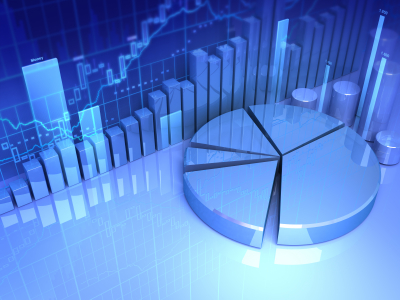 F. Single Stock Futures
Example - Using Single Stock Futures as a Hedge Consider an investor who has bought 100 shares of Dow Chemical (NYSE:DOW) at $30. In July, the stock is trading at $35. The investor is happy with the unrealized gain of $5 per share but is concerned that in a stock as volatile as DOW, the gain could be wiped out in one bad day. The investor wishes to keep the stock at least until September, however, because of an upcoming dividend payment. To hedge, the investor sells a $35 September SSF contract - whether the stock rises or declines, the investor has locked in the $5-per-share gain. In August, the investor sells the stock at the market price and buys back the SSF contract.
59
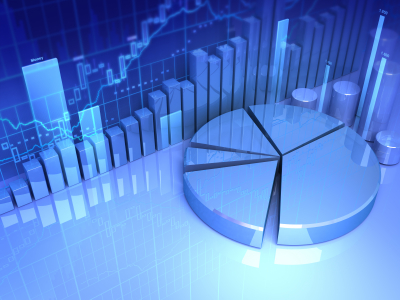 End
60
61
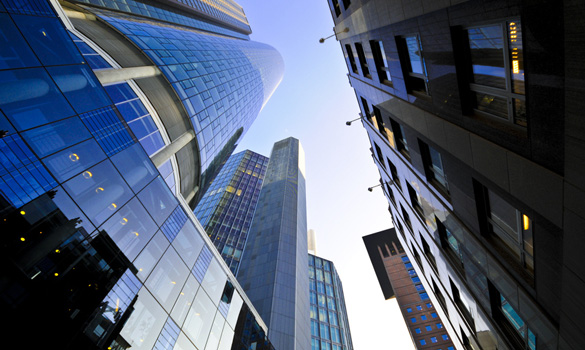 Example of Using SSF Short
62